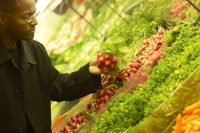 Food Safety:A Winnable Battle
U.S. Department of Health and Human Services
Centers for Disease Control and Prevention
Foodborne illness in the U.S.
Each year,  an estimated 1 in 6 Americans gets sick and 3,000 die of foodborneillness
Reducing foodborne illness by just ten percent would keep 5 million people from getting sick each year
Salmonella infections result in more hospitalizations and deaths than any other bacteria found in food and incurs $365 million in direct medical costs annually
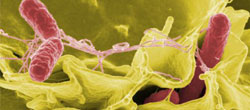 “Food poisoning is always a miserable experience, but for the most vulnerable people, food safety can literally be a matter of life and death.” ~ Barbara Mahon, MD, MPH Deputy Chief, Enteric Diseases Epidemiology Branch,  CDC
Any type of food can spread illness!
Graph shows  the percentage of illnesses associated with 915 outbreaks of single food commodities from 2008-2012.
“Other” includes Crustacean , Fungus, Game, Oil-Sugar, and Root Vegetable
Data from CDC’s National Outbreak Reporting System, 2008-2012
[Speaker Notes: Shows the breakdown of causes of illness by type with the largest number caused by fruits-nuts, poultry, vine (tomatoes, cucumbers) beef, eggs, leafy greens, pork, grains-beans, fish, mollusk, sprout and other.]
Data show progress but more work is needed to decrease foodborne infections
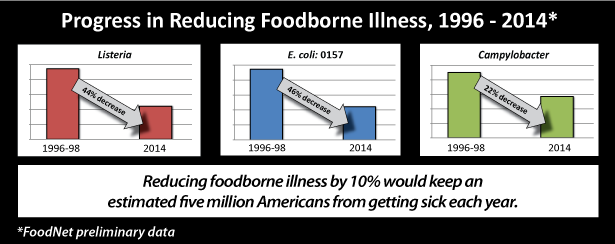 Healthy People 2020 targets reduction in illnesses caused by foodborne bacteria including Listeria, E. coli 
and Campylobacter
“There are certain things only a government can do … one is ensuring that the foods we eat are safe  and do not cause us harm. “            ~ President Barack Obama
Regulatory
Nonregulatory
CDC
Surveillance
Outbreak detection and investigation
Analysis of burden, trends, and effectiveness of prevention efforts and policy change
Attribution  to sources
Education and training
Information for policy
FDA and USDA
Inspection 
Enforcement
Outbreak investigation
Product recall 
Product traceback
Education and training
Risk assessment and management
Source assessment
Providing the vital link
CDC provides the vital link between illness in people and the food safety policies and practices of government agencies, food producers, and retail food establishments
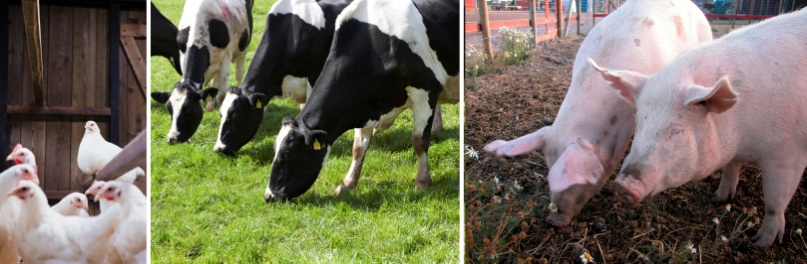 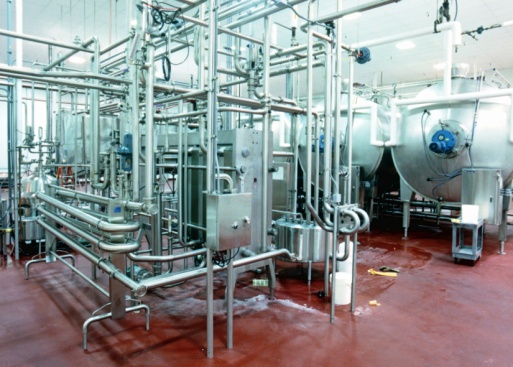 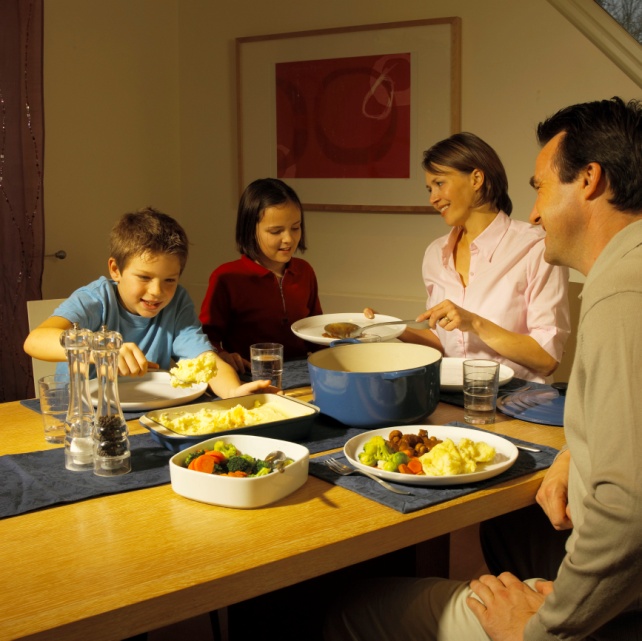 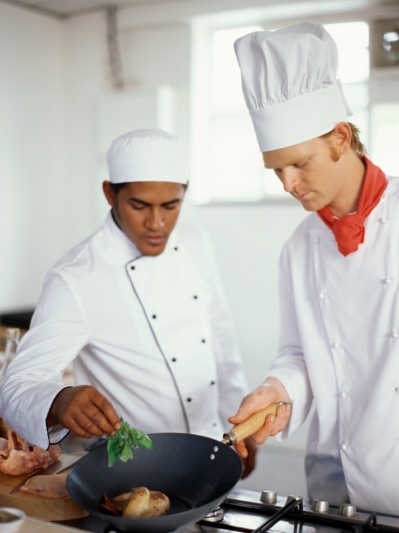 CDC Winnable Battle work supports the Food Safety Modernization Act
Support strong partnerships with federal, state, and local public health agencies
Promote laboratory, epidemiologic,  and environmental health networks 
Strengthen systems and agreements for surveillance and data exchange  
Improve communications with the public health community, industry, and consumers
Provide international expertise in foodborne illness
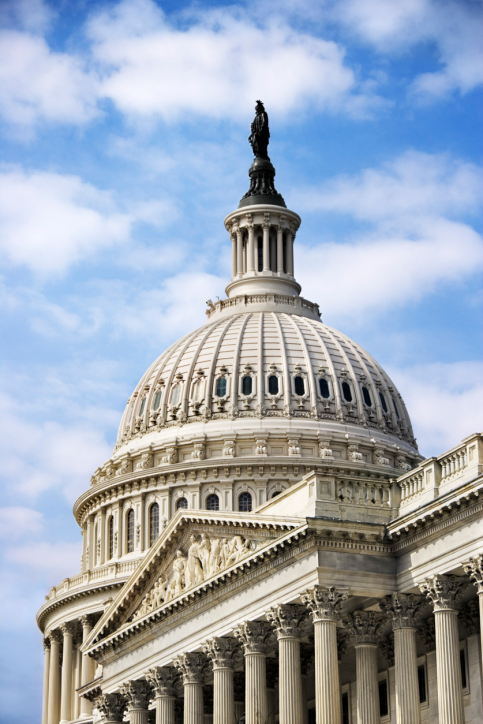 “We need to ensure that all Americans have access to foods 
that are both healthy and safe.”~ Thomas Frieden, MD,  MPH,  CDC Director and ATSDR Administrator
CDC Winnable Battle work supports Healthy People 2020
Reduce infections caused by key foodborne germs
Reduce outbreak-associated infections associated with food categories
Prevent increases in antimicrobial resistance 
Increase the number of consumers who follow key food safety practices
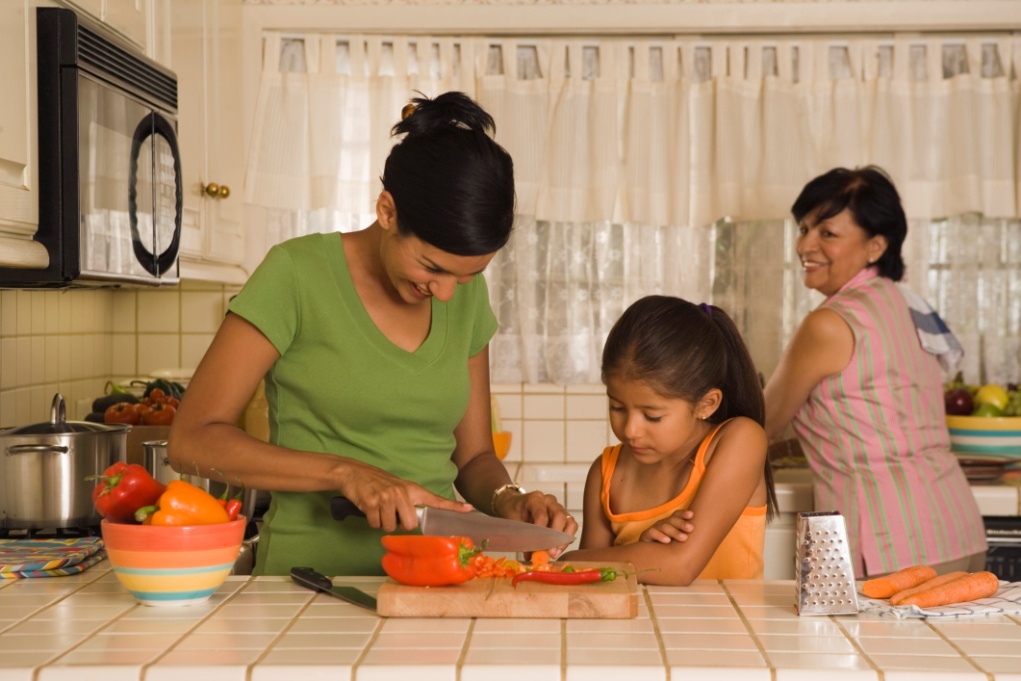 CDC uses multiple strategies to increase food safety
[Speaker Notes: Lots of players involved in keeping America’s food supply safe. Each participant in the food safety system—farmers, industry, regulators,]
CDC Food Safety priorities
Monitor foodborne disease trends through robust surveillance systems
Determine attribution of illness to specific foods
Apply innovative technologies (Advanced Molecular Detection) and address challenges of Culture Independent Diagnostic Testing (CIDT)
Report environmental factors related to foodborne illness outbreaks
Strengthen federal, state, local, and industry policies and practices for food preparation and handling
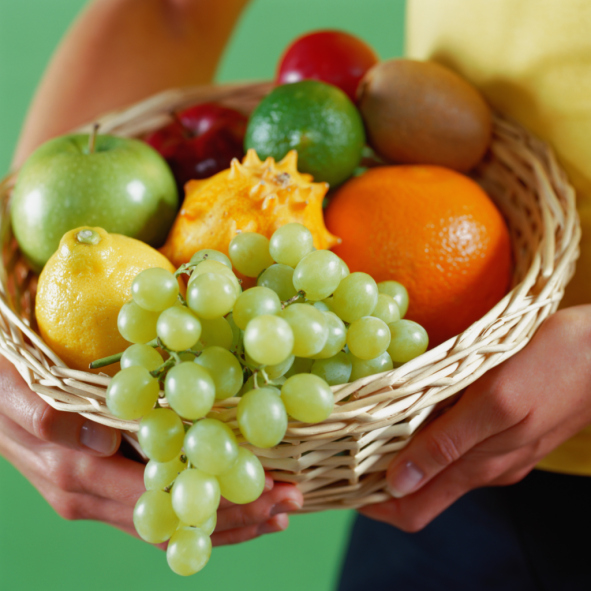 Food Safety Progress:  Discovery
Increasing number of multistate foodborne disease outbreaks, 1993–2012
Multistate outbreaks are detected more frequently

Each year, >150 national or multistate and >1,000 state and local investigations

Since 2006,  22 newly recognized food vehicles that can transmit pathogens
Data from CDC’s Foodborne Disease Outbreak Surveillance System
Food Safety Progress:  Discovery
22 new foods identified in U.S. multistate outbreaks since 2006
Bagged spinach
Carrot juice
Peanut butter
Broccoli powder on a snack food
Dog food
Pot pies/frozen meals
Canned hot dog chili sauce
Fresh hot chili peppers
Black pepper
Tahini sesame paste
Raw cookie dough
Par-cooked, broiled chicken livers
Scraped tuna
Cashew cheese
Cucumbers
Sugar cane juice
Chia powder
Fresh papaya
Frozen mamay fruit pulp
Bologna
In-shell hazelnuts
Pine nuts
Data from: PulseNet, OutbreakNet, and Foodborne Disease Outbreak Surveillance System
Food Safety Progress:  Innovation
Applying Technologies
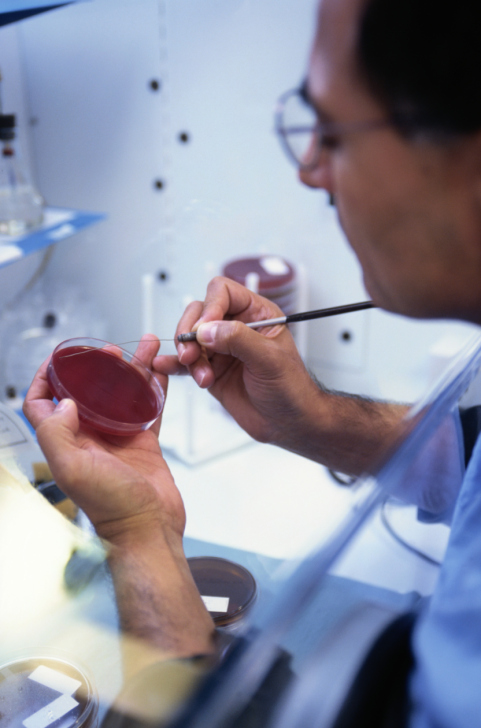 Faster processing and reporting of multiple sources of information during an outbreak by state and local partners
Quicker methods to identify, characterize, and fingerprint Salmonella and other food-related pathogens in public health laboratories
Integration of foodborne illness surveillance systems and expanded data sharing as called for in the Food Safety Modernization Act
[Speaker Notes: This slide’s title, “Take action” seems vague]
Food Safety Progress:  Innovation
Improving Processes
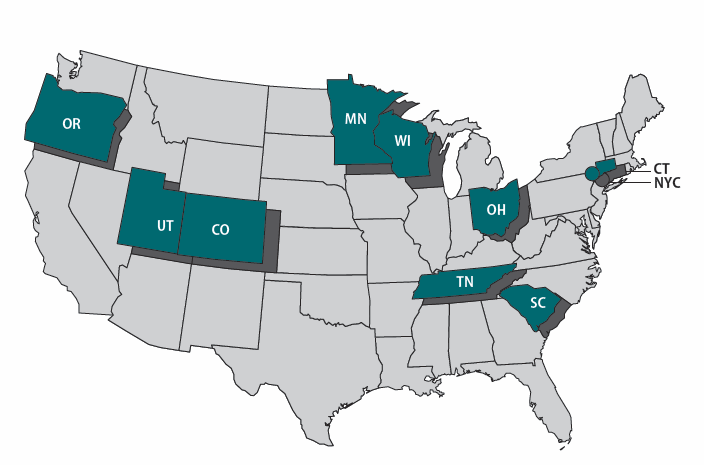 FoodCORE sites use student teams in state and local health departments to interview patients rapidly and solve outbreaks faster
Interagency Food Safety Analytics Collaboration (IFSAC) is an initiative across three federal agencies to attribute foodborne illnesses to specific food categories using surveillance data
Integrated Food Safety Centers of Excellence make new trainings in outbreak investigations available to all states.
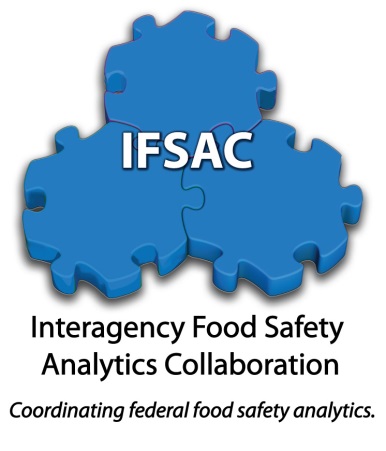 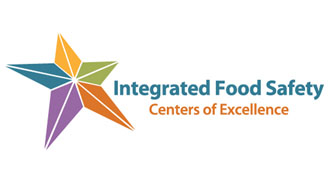 Food Safety Progress:  Implementation
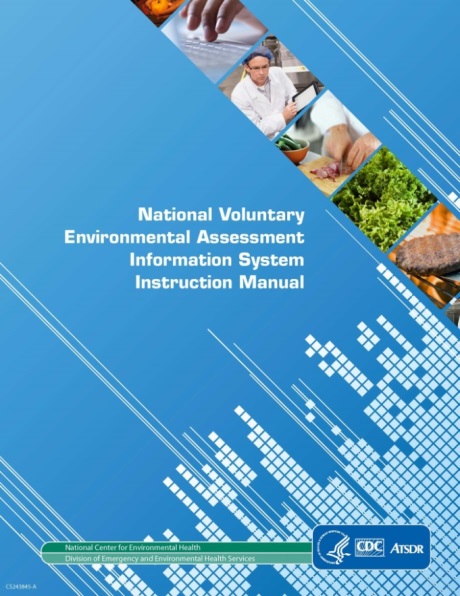 National Voluntary Environmental Assessment Information System (NVEAIS)
Facilitates discovery of environmental factors that cause foodborne outbreaks to prevent next one 

e-Learning on Environmental Assessment of Foodborne Illness Outbreaks
Improves competency in collecting environmental factor data during foodborne outbreak investigations
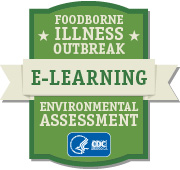 http://www.cdc.gov/nceh/ehs/NVEAIS/index.htm; http://www.cdc.gov/nceh/ehs/elearn/ea_fio/
[Speaker Notes: CDC developed and launched two tools to address the gap in capturing environmental factor data and help state and local food programs identify and address gaps so they can better prevent future outbreaks:
The National Voluntary Environmental Assessment Information System and 
An innovative e-Learning course.]
Food Safety Progress:  Implementation
Strengthen policies and practices in three areas:
Preventing restaurant workers from working when sick
Food handling by a sick worker is a contributing factor in 46% of restaurant-related outbreaks.

Improving handwashing practices and minimize bare-hand contact with food
Bare-hand contact by a food worker is a contributing factor in 29% of restaurant-related outbreaks

Requiring trained, certified kitchen managers to be present during all hours of operation
Restaurants with certified managers are less likely to be linked with outbreaks.
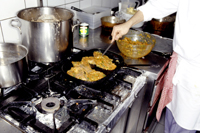 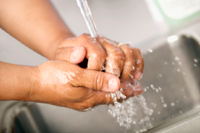 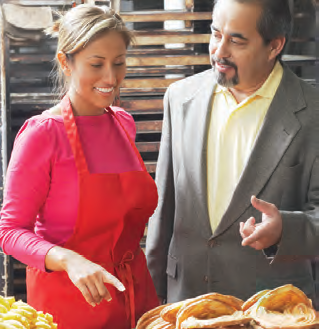 http://www.cdc.gov/nceh/ehs/ehsnet/foodborne_illness_outbreaks.htm
[Speaker Notes: CDC’s second environmental health food safety priority is to strengthen policies and practices in three areas:

[read slide bullets]]
Food Safety Progress:  Implementation
Expanding and improving national surveillance for foodborne illness with state and federal partners

Developing new approaches for sharing data using electronic networks

Supporting and enhancing PulseNet capacity at state and national levels 

Defining and disseminating best public health practices to promote
        adoption in all 50 states

Updating and improving national 
        guidelines for foodborne outbreak
        response (CIFOR)
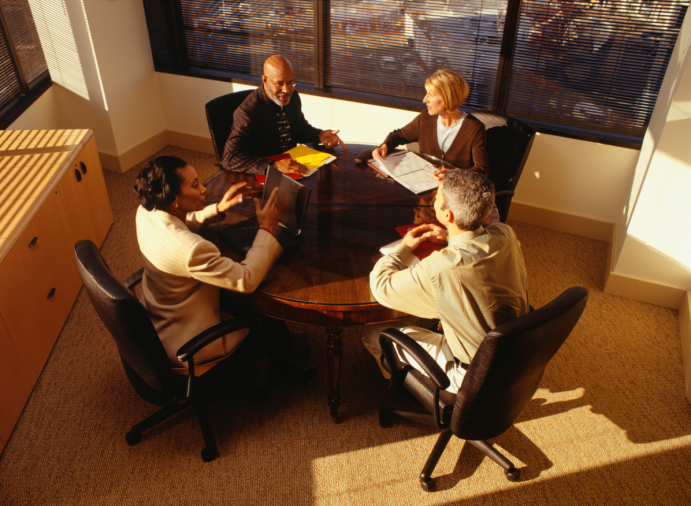 Food Safety Progress:  Collaborating with partners
Disseminating data from CDC restaurant  food safety studies
Influencing federal, state, and local policy changes through participation in federal and partner work groups
Influencing industry changes by sharing study findings with industry associations and food service industry leaders
Focusing state and local funding on food safety
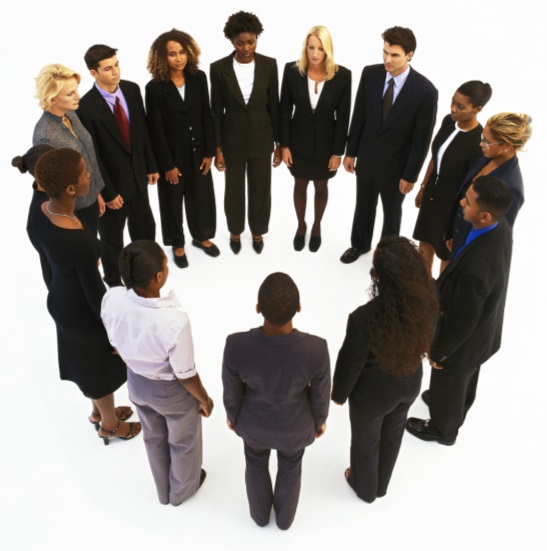 http://www.cdc.gov/nceh/ehs/ehsnet/foodsafety.htm
[Speaker Notes: CDC is taking action to address this environmental health food safety priority by [read slide]]
Food Safety Progress:  Collaborating with partners
Tracking number of states with policies that promote:
Improved ill worker policies, 
Improved hand hygiene policies, and 
Certified kitchen managers.

Using NVEAIS to track number of outbreaks caused by problems with ill workers, hand hygiene, and lack of certified kitchen managers
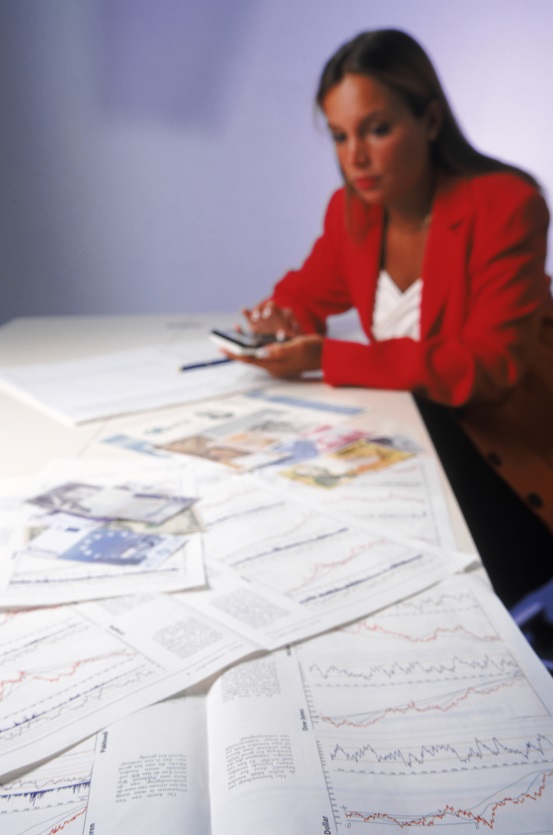 [Speaker Notes: CDC is measuring progress in to addressing this environmental health food safety priority by [read slide]]
More work needs to be done.
Working together will lead to success.
[Speaker Notes: Percentage Change in 2012 compared to 2006-2008: Campylobacter-13% increase, E. coli O157-no change, Listeria-no change, Salmonella-no change, Vibrio-75% increase, Yersinia-no change
2013 rate per 100,000 Population: Campylobacter-13.82, E. coli O157-1.15, Listeria-0.26, Salmonella-15.19, Vibrio-0.51, Yersinia-0.36
2020 target rate per 100,000 Population: Campylobacter-8.5, E. coli O157-0.6, Listeria-0.2, Salmonella-11.4, Vibrio-0.2, Yersinia-0.3]
Thank you
U.S. Department of Health and Human Services
Centers for Disease Control and Prevention